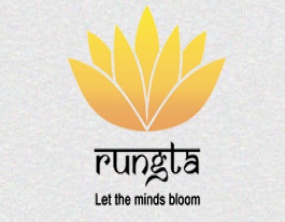 RUNGTA COLLEGE OF DENTAL SCIENCES & RESEARCH
INFECTION
DEPARTMENT OF GENERAL SURGERY
‹#›
INFECTION
                                     AND
                        INFECTIOUS DISEASES
Specific learning Objectives
At the end of this presentation the learner is expected to know ;
‹#›
Table of Content
Definition of Infection and Infectious diseases.
Actinomycosis
Madura Foot
Leprosy
HIV and AIDS
Syphilis
‹#›
What is infection-
         - It is the entry of an micro-organism in the body tissue and causing pathological changes in body tissue and on its functioning.
Signs /Symptoms-
    When a micro-organism enters the tissue and multiply there,it causes some pathological changes.These are manifested as-
    fever,body pain,giddiness,local swelling and pain etc.
INFECTIOUS DISEASES
DEFINITION-
               Infectious disease, also known as transmissible disease or communicable disease.In this ,the infection can be passed on from an ill person to a healthy person directly or by indirect means like vector, water or food etc.
Few related terms-

        *Subclinical infection

*Latent infection

              *Opportunistic infection

          *Contagious infection
Mode of Transmission—

1.By droplet
         2.Feco-oral route
                 3.Sexual transmission
                               4.Direct contact transmission
                    5.Vertical transmission
                         6.Iatrogenic transmission
                              7.Vector borne transmission
EPIDEMIOLOGY

Definition-
       A branch of medical science that deals with the study of  incidence, distribution, and control of disease in a population in a given time period.

                                 Endemic ,Epidemic, Pandemic & sporodic
        
                    *Endemic: a disease that exists permanently in a particular region
                         or population. Malaria is a constant worry in parts 
Africa.
*Epidemic: A sudden  outbreak of disease that attacks
                  many peoples at about the same time and
                              may spread through one or several communities.
 
                 *Pandemic:  When an epidemic spreads throughout the world.

        *Sporadic-  Occasionally  occuring disease in some parts of 
a country.
ACTINOMYCOSIS
Actinomycosis is a subacute-to-chronic
Bacterial infection caused by filamentous, gram positive,non acid fast anaerobic bacteria.
          It is charactrized by contiguous spread,suppurative and granulomatous inflamation and formation of multiple abscess
and sinus tracts that may discharge sulphur granules.
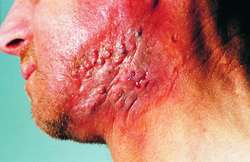 Actinomycosis is caused by a fungal like bacterium called-Actinomyces Israelii.
It is an anerobic, gram +ve organism.
Its filamentous and branching appearance gives a name –Ray Fungus-because of it’s Sun appearance.
 This organism is normally present in oral cavity,crypts of tonsil and in dental cavities.
These organism become pathogenic in presence of trauma or ulceration.
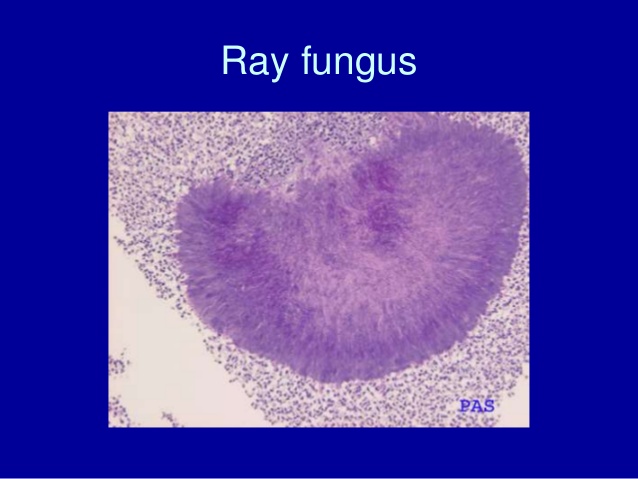 Pathogenesis-
         * organism enter through deeper plane of tissue and produce sub acute inflammation with induration and nodule formation.These nodules are multiple and ultimately after necrosis,they start discharging muco-purulant secretion.And thus multiple discharging sinus are seen on the surface.
        * The discharge contains yellow colored sulphur granules,actually these are clusters of 
    bacteria.
Common sites of actinomycosis 

-Clinically -as per the body part affected- 3 types
                   of actinomycosis described-
        1.Cervico-facial actinomycosis.

        2.Actinomycosis of Thorax & lung.

        3.Actinomycosis of Right iliac fossa & liver.
facio-cervical Actinomycosis
Poor oral hygiene ,bad carries teeth.
 The organism produce a subacute 
     inflammation for many months to years and
      produce lumpy jaw. 
 Later on cheek,mandible,salivary glands are involved resulting in supuration and formation of multiple discharging sinuses.
 The discharge contains sulphur granules.
 Lymph nodes are not involved
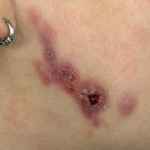 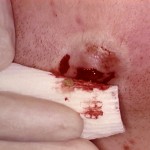 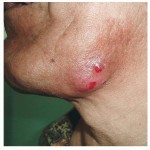 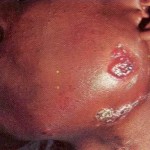 ACTINOMYCOSIS OF THORAX & LUNG
* It is common in children.

       *Lungs and pleura get affected by direct 
         spread from inhalation or aspiration.

       *Empyema develops.

       * Later on,nodules appear on chest wall 
          leading to discharging sinues. (20% cases)
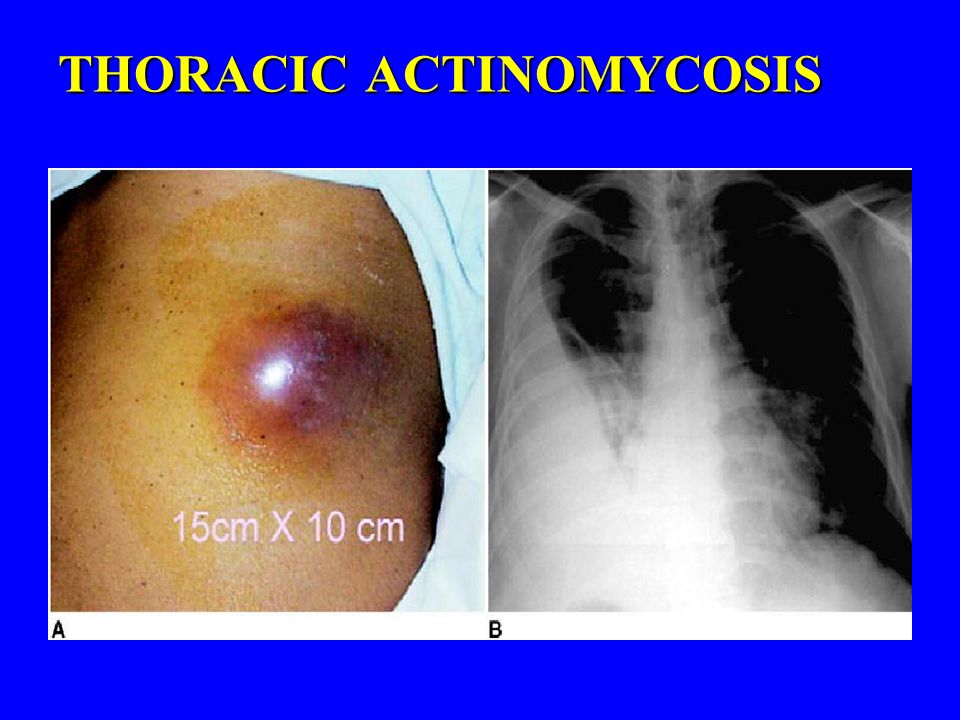 Actinomycosis of Rt.iliac fossa
*It presemt as a mass in abdomen over Rt.iliac fossa
     with discharging sinus.
  * Usually seen after appendisectomy.From the
      Intestine the organism travel to the operation
      site and produces subacute inflammation.
      Gradually the area becomes indurated and mass
      appear there.Later on this mass involves the
      abdominal wall and produces discharging
      sinuses over the skin surface.
   * Liver is infected through portal vein.
Investigation-

1.Pus examination for filamentous organism.
2.Gram’s staining
3.Cultured in brain heart infusion agar.
D/D-
1.Chronic osteomylitis
2.Carcinoma in situ
3.Tuberculous disease.
Treatment
IT IS A LOW GRADE CHRONIC DISEASE AND DIFFICULT TO ERADICATE.
1.Inj.cry.penicillin 10 lac.unit once a day for 6-12
   weeks or even months.
2.Tetracycline and lincomycin are the other alternative.
3.Actinomycosis of rt. Iliac fossa may require rt. Hemicolectomy.
4.Surgical debridement of sinuses may be required.
5.Anti-fungal drugs and dapsone/iodides have been  tried.
                                      *************
MADURA  FOOT
MADURA FOOT
LEPROSY    (HANSEN’S DISEASE)
Madura foot is a chronic granulomatous  disease
Of foot causing multiple discharging sinuses in the foot.
It was first detected in Madurai by Mr.Gill.
It is common in India(TN) and Africa.
Organism- Nocardia Madurae
                   Nocardia Brasiliensis
                   Actinomyces Israilii.
Treatment-
 1.Antifungal drugs.
 2.Antibiotics.
 3.Treatment of secondary infection
 4.Sometime amputation,if bones are grossly
     involved.
                              *****
LEPROSY    (HANSEN’S DISEASE)
Leposy  is caused by –
                    *Mycobacterium Leprae it is a acid fast bacillus.
                   *Poverty , poor hygiene and over-population help in spreading the disease.
                   *Nasal secretions, active ulcer and sweat also contains the bacilli.
                  * Incubation period is 2 to 5 years.
                  * The disease mainly affect the skin,upper respiratory tract and nerves.
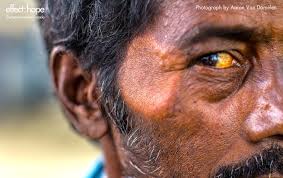 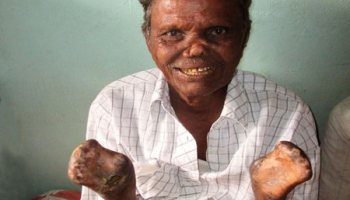 Types of leprosy-
  1.Tuberculoid-(in patient with good immunity.)
  2.Lepromatous-(in patient with poor immunity)
  3.Borderline- a)B.tuberculoid
                          b)B.lepromatous.
Treatment-
       For lepromatous- 3 drug regime is followed
            1.Dapsone 100mg/day
            2.Clofazimine 50mg/day  and 300mg once a month.
            3.Rifampicin 600mg-once a month
            The treatment may continue for 2 year till the skin smear test is negative.
     For tuberculoid-
            1.Dapsone 100 mg/day
            2. Rifampicin 600mg once a month .
          Treatment is given for 6 months
Role of surgery-
          Surgery is required for correction of deformities which are due to disease directly.
The deformities are seen on FACE,HAND &FOOT.
Face –may require plastic reconstrction
           Prosthesis for nose,tarsorrhaphy,muscle 
           flap to prevent keratitis etc.
Claw hand- Paul Brand’s procedure
                or Bunnel’s procedure.
Foot drop-OBER’s and BARR’S PROCEDURE
HIV 
And 
                       AIDS
HIV is a virus that     
    attacks the immune
    system and which
    ultimately leads to
    development of Aids.   
    Aids is a sequelae of
         HIV infection
HIV AND PATHOGENESIS


           HIV is a virus that attacks the immune system, which is our body’s
 natural defense against illness. The virus destroys a type of white blood cell
 in the immune system called a T-helper cell. T-helper cells are also referred
 to as CD4 cells.These cells are responsible for initiating the immune response  and antibody formation.

                                        Functions of T-helper cells-
   1.It induce and controls the normal immune response.
   2.It activates the B cells to produce antibodies in response to 
      any infection.
   3.Activated CD 4 cell stimulates the CD8,macrophages,TNF and 
       Natural Killer cells.
    4.They memorizes the injuring agent for future action. 


                              THUS   HIV  COMPLETELY  SUPPRESSES  IMMUNE  SYSTEM  BY DIRECTLY 
                          SUPPRESSING THE “T” CELLS  AND  INDIRECTLY  BY  SUPPRESSING  “B” CELLS.
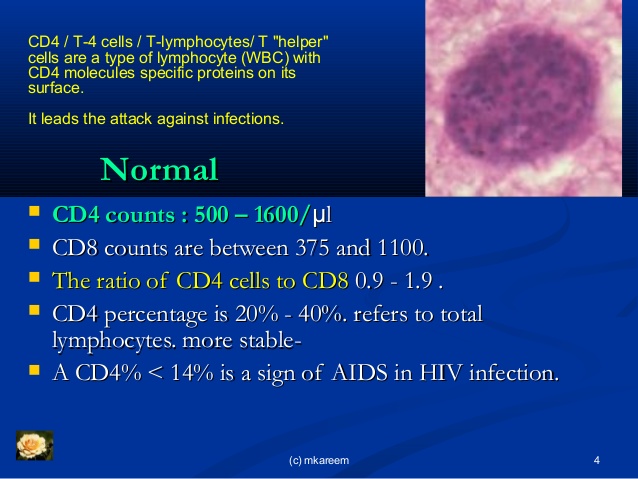 Pathogenesis
Glycoprotein of HIV binds with the surface molecule CD-4 of T-lymphocyte and make them ineffective. 
   As CD4 cell induces and controls the normal immune response.Thus HIV suppresses the immune system by suppressing the T-cell and indirectly by suppressing the B- cells.All these result in low / no body immunity.This state of body allows the opportunistic micro-organism to grow and cause illnesses.
If HIV is left untreated, with progressive poor body defense, the  other infections will flourish and patient will have symptoms of those infection.
        This is onset of  AIDS. It may take up to 10 or 15 years for the immune system to be so severely damaged.
HIV and AIDS History.

   Scientists believe that HIV originally came from
     a virus particular to chimpanzees in West       Africa during the 1930s, and originally
    transmitted to humans through the transfer
    of blood through hunting. Over the decades, the virus spread through Africa, and to other parts of the world.
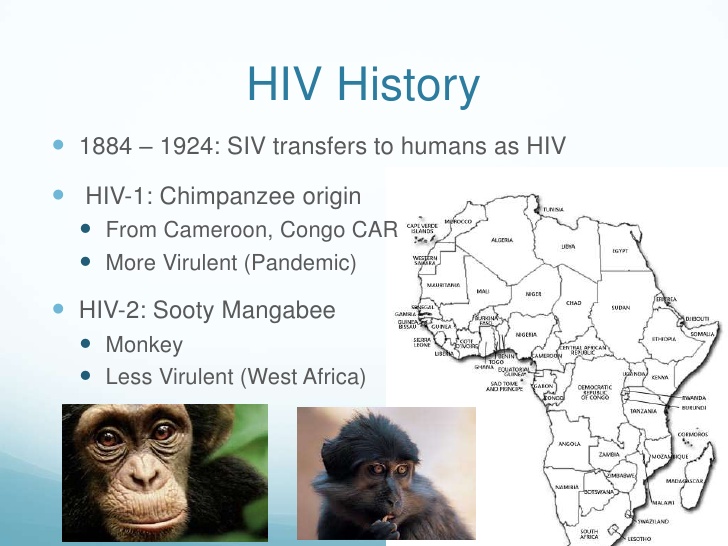 History ::
     1.   1983: discovery of the virus. First case of AIDS detected in UK.
     2.   Development of an antibody test.
Types ::
    		High and low variety of virus. There are two types of HIV: HIV-1 and HIV-2. HIV-1 is more virulent, is more easily transmitted and is the cause of the vast majority of HIV infections globally.
 Mode of transmission-1.    Sexual intercourse– Vaginal or Anal.
 2. Needle pricks-using unsterilised needles for  injection,iv drug abusers.
 3.Mother to child-plecenta,vaginal secretion &breastmilk.
 4.  Blood transfusion , organ transplantations etc.
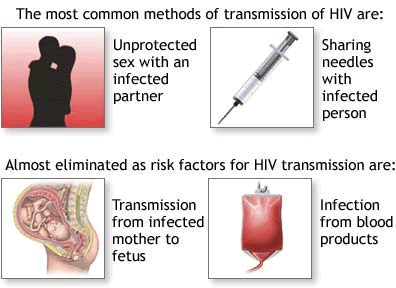 Anti-HIV –antibody- Usually it appears about 3 weeks to 3 months interval after the infection.This is very weak in action and remains through out the infection.
Window period- As the antibodies appear about 3 months after the infection,so any test for confirming diagnosis during these 3 months may  be negative.Patient may be having infection but test are negative during this period.So this period is called  window period.Therefore ,the screening  test should be repeated after 3 months before concluding negative in a patient.
TEST FOR HIV

1.	ELISA test [screening test]
2.   Western blot test [diagnostic test]
3.   Polimerase chain reaction [PCR]
4.   HIV antibody detection test.
5.  CD4 count-(Normal value->500/mm3.)
6.  Viremia quantification.
GENERAL FEATURES IN AIDS

Weight loss
Fever more than 1 month
Diarrhea more than 1 month.
Lymphadenopathy.
Dental infection, gingivitis, oral condidiasis.
Skin rashes, dermetitis, fungal infection
Opportunistic infection, TB, cold abscess etc.
OTHER COMPLICATION
Tumours- Kaposi’ sarcoma
                        Lymphomas
                        Lung cancer, Testicular tumours.
2.   Pulmonary manifestation-
                        Pneumonia,Tuberculosis,fungal inf.
 3.  GI problems
                    GIT infection,Hepatitis,Abdominal TB.
4.   CNS-encephelitis,meningitis,neuropathies.
5.   AIDS anus syndrome- Anal warts,diarrhoea,
                                            Incontinence.
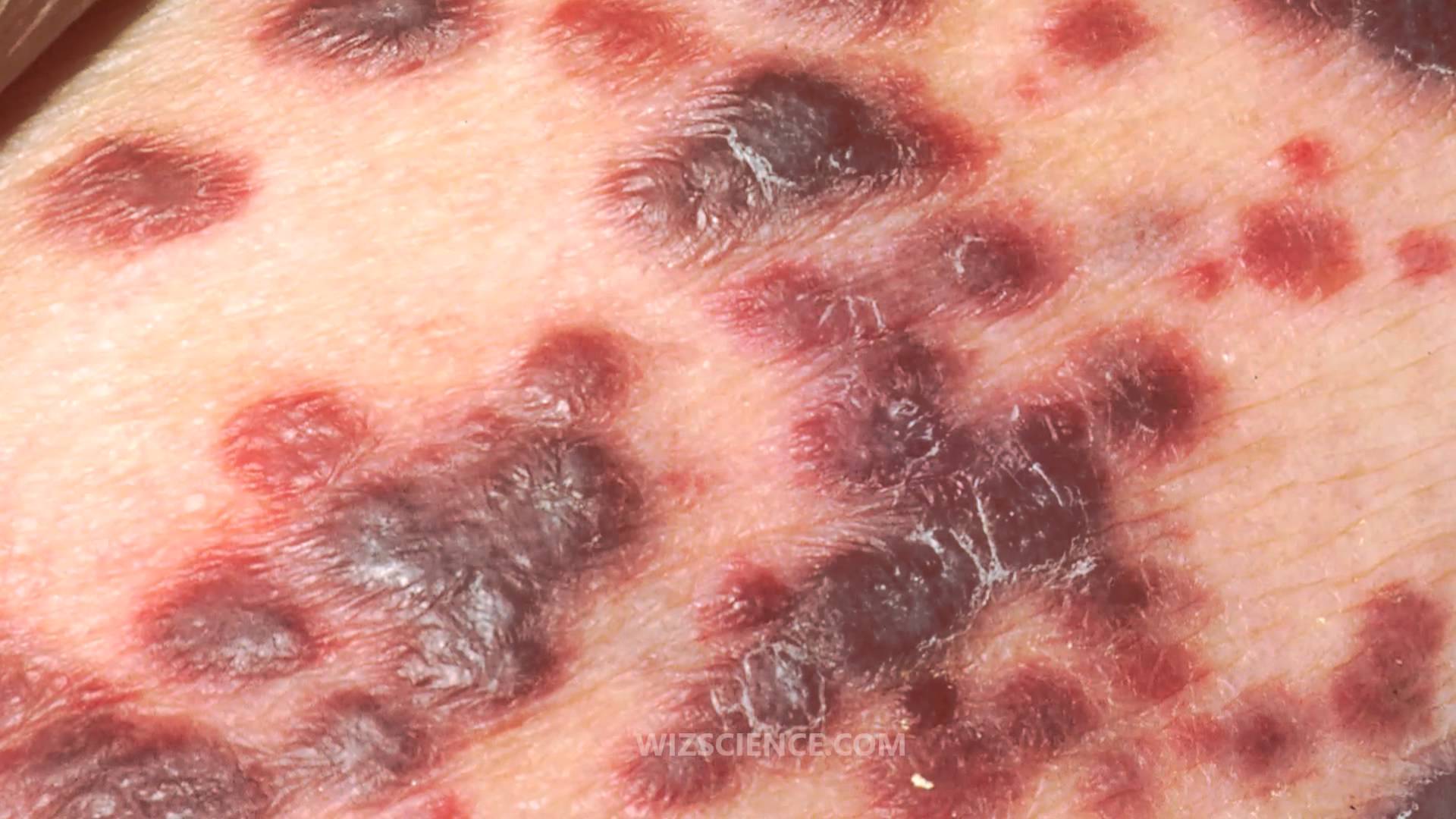 Kaposi’s sarcoma
Kaposi’s Sarcoma-
        Kaposi's sarcoma (KS) is a type of cancer that can form in the skin, lymph nodes, or other organs. The skin lesions are usually purple in color.They can occur singularly, in a limited area, or be widespread. Lesions may be flat or raised.

     Epidemic KS occurs in people with AIDS and many parts of the body can be affected.Non-epidemic KS occurs in gay males without HIV/AIDS and generally develops slowly.

     The diagnosis is by tissue biopsy while the extent of disease may be determined by medical imaging.

     Localized skin lesions may be treated by surgery, injections of chemotherapy into the lesion, or radiation therapy. Widespread disease may be treated with chemotherapy or biologic therapy.In those with HIV/AIDS highly active antiretroviral therapy (HAART) prevent and often treats KS.In certain cases the addition of chemotherapy may be required. With widespread disease, death may occur.
MANAGENENT

1.Investgation
              Test for HIV
              Test for specific & opportunistic infection
              Test relevant for associated tumour.
                                                    2. Treatment-
             a) Antiviral-  Zidovudine,  Lamivudine,   Delavirdin , indinavir

         The drugs do not kill or cure the virus. However, when taken in
         combination they can prevent the growth of the virus. When the
         virus is slowed down, so is HIVdisease. Antiretroviral drugs are
         referred to as ARV.
b) treatment of opportunistic infection
              c) Treatment of tumors
              d) Immunotherapy –
                    Alpha and gamma interferons
                    Interleukins
                   HAART
                      HighlyActiveAntiRectroviralTherapy 
               e) Psychotherapy
                                          **
3. Prevention –   This is the best weapon in combating HIV infection- 
	> safe sex 
	> use of Condom 
	> Health education 
	> Use of Disposable needles etc.
                                   *
Precaution while treating HIV patients
In OPD – 
 Use of hand gloves and head and mouth mask 
 Use disposable instruments,  during examination of patients 
 Re-useable instruments like endoscopes are cleaned in soap and water and immersed in glutaraldehyde. 
 No surgical procedure involving sharp instruments is performed I the OPD
Contaminated gloves, cottons should be incinerated. 
Open wounds, abrasions should be cover with water prove dreshing.
                                                     **
In the operation Theater –
          *Separate  operation theater to be used 
   -  *Avoid shaving whenever possible before surgery 
   - *All people inside the theater should be wear disposable
        gowns, plastic aprons, goggles etc.  
   -*Surgeons, assistants and scrub nurse should be wear in
        addition double gloves. 
   - -*Suction bottle should  be half filled with freshly prepared
         glutaraldehyde solution 
   -- *Spilled body fluids should be diluted with glutaraldehyde
   -- *Operating table is covered with a single sheet of polythene.
   -- *The number of theatre personnel is reduced to minimum**
                                                     **
SUMMARY

    *HIV stands for human immunodeficiency virus.

     *There is effective antiretroviral treatment available 
       so people with HIV  can live a normal life.

     *The earlier HIV is diagnosed, the sooner treatment
        can start – leading to better LONG TRM HEALTH.
 
    *  HIV is found in semen, blood, vaginal and anal
         fluids, and breast milk.
     * HIV cannot be transmitted through sweat, saliva or
         urine.
*Using male condoms or female condoms during sex is the best way to  prevent HIV and other sexually transmitted infections.

  *If you inject drugs, always use a clean needle and syringe, and never share equipment

   * If you are pregnant and living with HIV, the     virus in your blood could  pass into your baby’s body, or after giving birth through breastfeeding.       Taking HIV treatment virtually eliminates this risk.
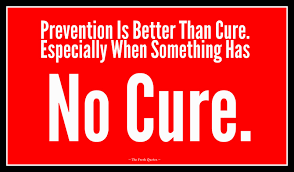 End
SYPHILIS
              ( S T D )
SYPHILIS
It is a sexually transmitted disease[STD] caused by TREPONEMA PALLIDUM.
The other STD are yaws, Gonorrhea, chlamadia, HPV ,AIDS etc..
In year 2010,about 1,13000 death were reported due to this disease.
Causative Agent—  TREPONEMA  PALLIDUM
           It is a spiral shaped, highly mobile long slender bacterium. It is a gram-negative spirocheate. Has ability to pass through the intact mucus membrane.
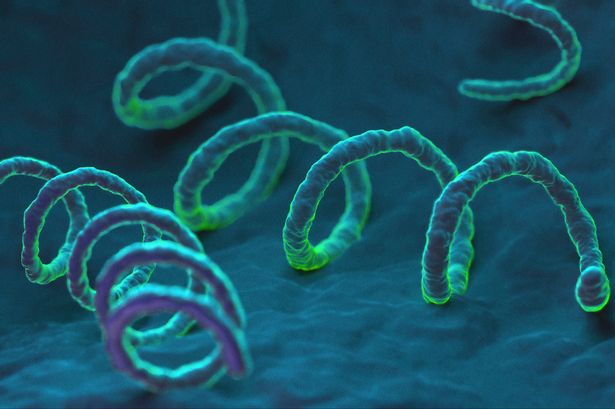 Mode of transmission
Sexual activity 
                      a) Vaginal sex
                       b) Anal sex
                        c) Oral sex
2.  Mother to baby-  During pregnancy
                                     During birth
3.  Through blood product transfusion
4.  Sharing the needle with infected person.
CLINICAL       FEATURES
CLASSIFICATION  and  VARIOUS  STAGES OF SYPHILIS.
                  ACQUIRED                           CONGENITAL

            EARLY SYPHILIS
             1.Primary                                    1.Early syphilis
             2.Secondary                                                           
             3.Latent 
             LATE SYPHILIS                             2.Delayed     
             4.Tertiary
Primary Syphilis
3 to 6 week after exposure, a sore develops over the genitalia .Moist areas are commonly affected.
This chancre is shallow, indurated and painless.It is also called  Hunterian chancre.
Regional lymphglands are enlarge,multiple and painless.
Extra-genital chancre can occur in lips, tongue, nipple, etc.
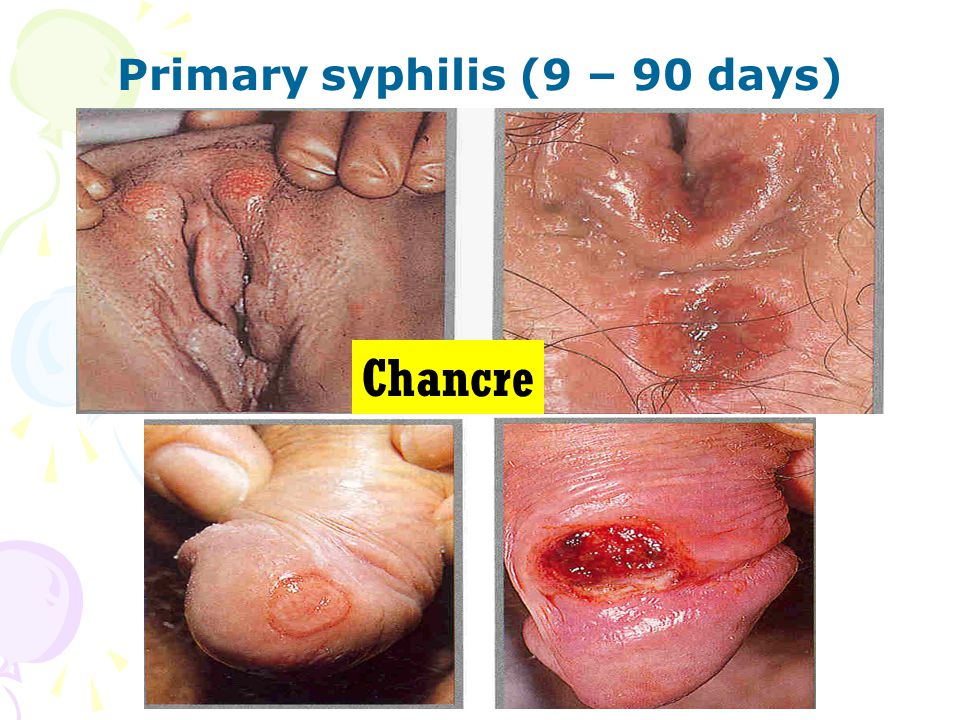 SECONDARY SYPHILIS
It appears after 6-12 weeks of spiro-cheatemia.
Bilateral, symmetrical coppery red rashes on skin. Rashes are macular or papular and never vesicular.
PAPULES on moist  area enlarges to form wart like 
     condylomata lata.
Snail track mouth ulcer
Painless shotty lymphadenopathy.
Moth eaten alpecia.
Hepatitis, arthritis, iritis, meningitis.
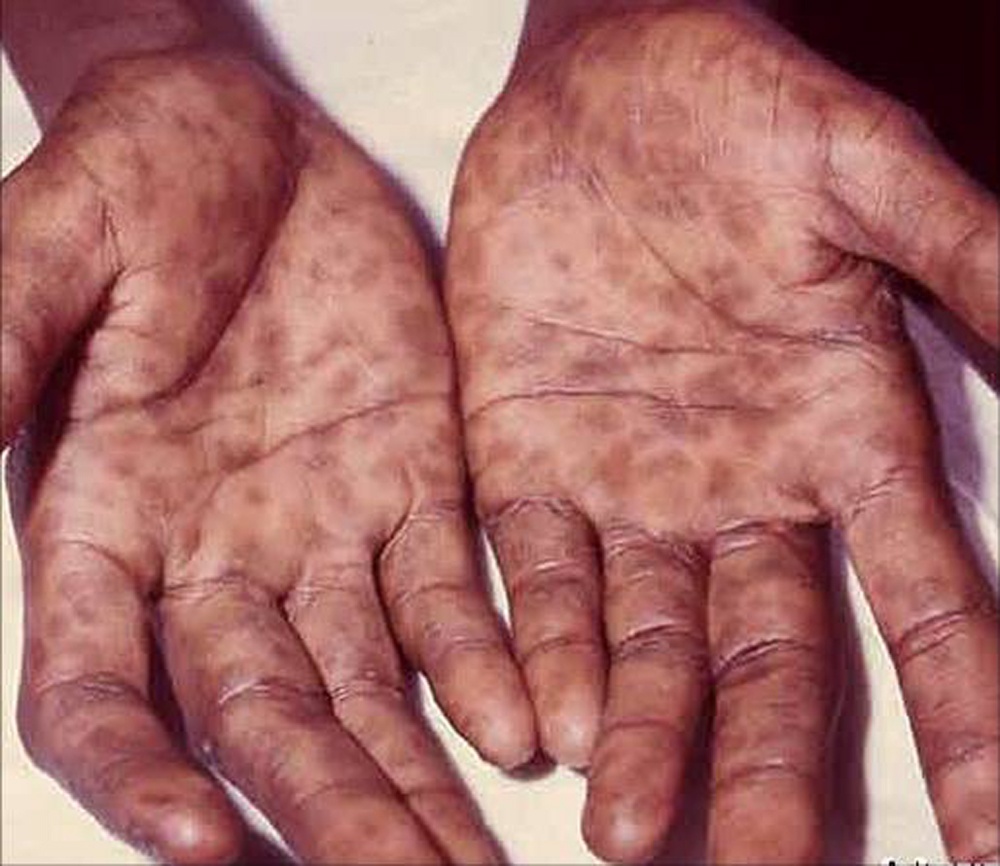 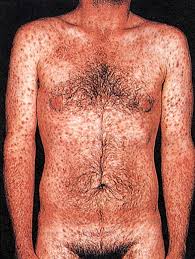 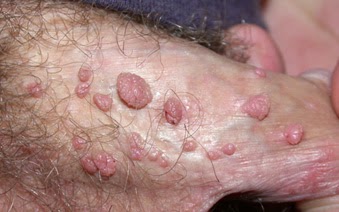 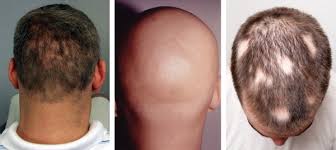 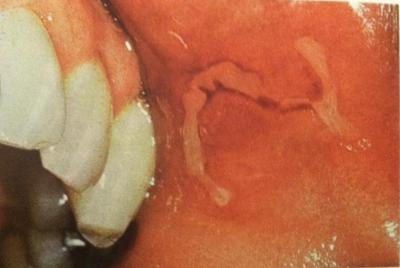 LATENT SYPHILIS
If secondary syphilis is not treated and symptoms disappear, it means patient has gone  into latent syphilis.
It last between 2yrs to life time. Patient has no symptom  but  serological   test   are   positive.
TERTIARY SYPHILIS
About 30% of primary and secondary untreated cases go into tertiary [late] syphilis. This stage develop after 5-15 yrs of primary syphilis.

This stage has mainly 3 types of manifestation.
           1.Gummatous syphilis
2.Neurosyphilis
3. Cardiosyphilis
GUMMA
Usually it is a subcuteneous swelling.
It affects midline of the body.
It is a syphilitic hypersensitivity reaction
      consisting of granuloma with central necrosis
       and sloughing.This result in gummetous ulcer formation
 4.When it ulcerate, edges are punched out, floor contains wash leather slough.
 5.On healing, it leaves silvery tissue paper scar.
0
INVESTIGATION
Non-specific– VDRL, Kahn   test, Meinicke, Wasserman test’
Specific test—
		CFT
           TPHA
           TPI
           FTA (fluorescent trep. Antibody absorption test)
TREATMENT

1.Primary and secondary syphilis are treated by giving Inj. procaine penicillin 10 lakh units IM for 14 days
 2.In late syphilis-treatment is continued for 21 days. Doxycycline 100 mg three times aday for 15 days to patient allergic to penicillin.
Jarisch – Herxheimer reaction is commonly seen after penicillin therapy,which may require steroid therapy.
Congenital syphilis
Here the infection is passes from mother to baby through plecenta or during delivery.

     A.  Early congenital syphilis-
       generalised skin rashes,
        nasal discharges
        hepatosplenomegaly
        pneumonia alba,meningitis,periostitis.
B. Late congenital sypholis

 Hutchinson’s triad- 1) Interstitial keratitis
                                        2) 8th nerve deafness
                                        3) Hutchinson’s teeth.
 Saddle nose
 Sabre tibia 
 Clutton’s joint
Gumma
 Perforated  palate  etc.
                   **
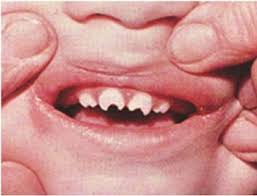 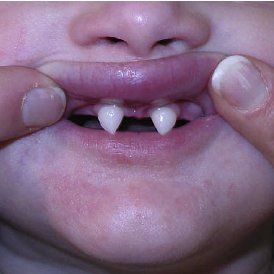 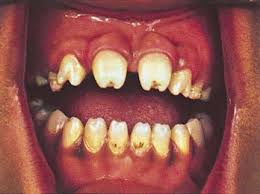 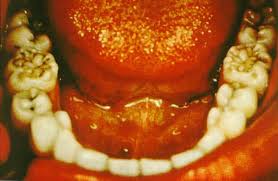 Mulberry Molars
Hutchinson’s teeth
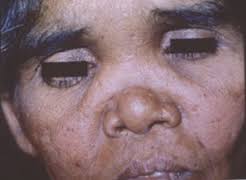 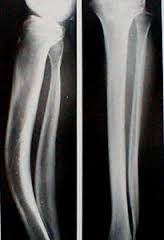 Saddle nose
Sabre tibia
TREATMENT
 
                  Recommended Regimens
Aqueous crystalline penicillin G 100,000–150,000 units/kg/day, administered as 50,000 units/kg/dose IV every 12 hours during the first 7 days of life and every 8 hours thereafter for a total of 10 daysOR
Procaine penicillin G 50,000 units/kg/dose IM in a single daily dose for 10 days


*****************
PREVENTION

1.Safe sex
2.Use of condom
3.Care during selecting donor for blood and
    organ transplantation.
4.Before treatment of infected mother.
Summary
*-A common sexually transmitted infection. Approximately 10
      million to 12 million new infections worldwide each year.
-*Caused by the spirochetal bacterium Treponema pallidum. 
-*-Clinical presentation is often asymptomatic, but can manifest
      in a number of ways.
 -*Diagnosis is usually straight forward after clinical exam and
     serologic tests.
--*Treatment is with penicillin.
 -*Untreated syphilis facilitates HIV transmission and causes
     considerable morbidity, such as cardiovascular and
     neurologic disease.
  -*-Syphilis in pregnancy is a major cause of miscarriage,
       stillbirth, and perinatal morbidity and mortality in some
       parts of the world.
                                            **********
REFERENCES 

SRBS BOOK OF GENERAL SURGERY
A MANUAL ON CLINICAL SURGERY - S DAS
MANIPAL MANUAL OF SURGERY - K RAJGOPAL SHENOY
BAILEY AND LOVES SHORT PRACTICE OF SURGERY
‹#›
Question & Answer Session
You may ask your doubts related to the topic?
‹#›
THANK YOU
‹#›